Comparison of Requirement Gathering Methods
Student’s name 
Institution
Requirement Gathering Methods
The requirement gathering methods include:
Traditional: Based on pre-organized stages of software development lifecycle.
Contemporary utilizes internal culture and modern history 
Radical methodology is customer driven that focuses on customer, product and process.
Agile methodology is based on incremental and  iterative approach to development  (Chandra, 2015).
[Speaker Notes: There are different requirement methodologies that are used successful to manage development of software application. These methodologies include traditional contemporary, radical and agile methods. Each method has its value and is based on ideology that it different from others. For instance, traditional methodology is based on pre-organized phases of software development lifecycle. While, radical methodology is customer driven method that prioritizes on customer, product and process. The Agile methodology utilizes iterative and incremental approach when it comes to development of software (Chandra, 2015)..]
Traditional Methodology
[Speaker Notes: Traditional method is considered a rigid method that is based linear model that includes sequential stages. As such the methodology phases include requirements, design, implementation, verification and maintenance. Thus, it allows a effective focus on distinctive goals. Requirements  involves the act of determining what the system  to be  established  will be doing  hence being  able  to accumulate  enough  resources purposely to deliver quality and  gaining customer satisfactory. Requirements   also involves  determining various  resources which you  require in  developing  a certain system. Therefore capital needed in establishing a certain  system  is usually  determined and evaluated  in this stage. Design involves  defining the various  components, interfaces  and  the  data for a system to  aid in satisfying  requirements which were  stated in the  requirements  stage. Implementation  stage deals wit purchasing, developing your  current  hardware  and  software system. Verification is the approach  which aids  in identifying  the product faults or  errors  which may result  into the failure  of the system. Maintenance stage  deals with the repairing and  fixing of the software incase it  breaks.]
Advantages and Disadvantages of Traditional Methodology
Advantages:
The linear nature of the method makes easier to understand and manage.
Efficient for the projects with clear goals and stable requirements (Chandra, 2015). 
 Disadvantages 
Often slow and expensive.
The method lacks flexibility 
Rigid culture and ensures tight control.
[Speaker Notes: The advantages of utilizing traditional method include it is linear nature make the methodology easier to understand and manage compared to other methodology as well, the method is efficient for the projects that have clear and stable requirements .  In addition linear  nature  of  the traditional  method  enables or enhances it  to be easily  scheduled the time that  t will take  for  the products  to  be obtained since each stage is usually  completed  and  a specific and  desired  product  obtained  before  ,moving to the other stages. The cons of the methodology include: the methodology lacks flexibility,  its time consuming as well as its expensive. Time consuming   definitely  results  from the act of one  stage to be  completed  before  moving to  the  other stage.]
Agile Development Methodology
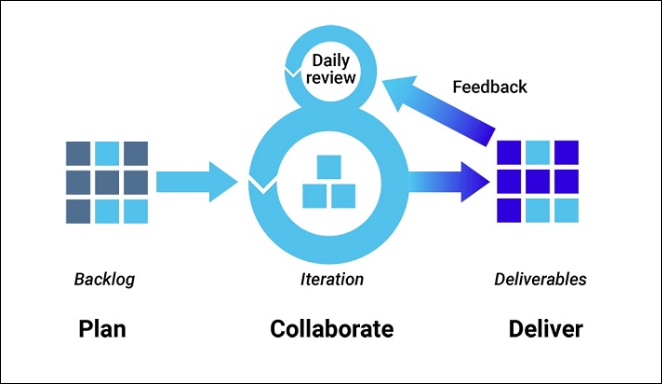 [Speaker Notes: The agile development methodology helps in decreasing risk (such as bugs, cost overruns, and changing requirements) when adding new functionality.  Thus, in this method, teams is room for flexibility it allows  a new functionality.]
Pros and Cons of Agile Methodology
Pros
Allows software development to be released in iterations.
Iterations release allows flexibility that ensure fixation and defects.
Enable users to recognize benefits early, through incremental improvements. (Chandra, 2015).
Cons
It relies on real time communication.
Requires extensive workforce to facilitate each iteration approval.
Hard  to  predict
[Speaker Notes: Agile methodology  has  got several pros whereby the act of being  flexible  is  among the pros. This  enables this  methodology to be able to adapt  to the  various  changes or  alterations more   rapidly  than the other project management  approaches. Products which are established  using  agile methodology  usually  reaches  to the  market  faster since  this  methodology usually  focused on the working  deliverables and  thus  enabling the  products  to meet the requirements which were  defined  during particular iteration. In addition the use of the  agile  methodology is  also  befallen  by some  cons. Hard  to  predict is  among the major  cons befalling  the  systems which are established  using agile  methodology. Being unable to predict  is  main initiated  by  the flexible  nature of the agile since various  customers  are  able to  alter  or  change requirements nard  priorities after  every  iteration.]
Contemporary Development Method
[Speaker Notes: Contemporary development methods include and supports an organizational culture. The methodology is centered on organizational change that encourages use of modern technology, as well as, collaboration (Chandra, V. (2015).  The method the development life cycle put a lot of emphasis on development, quality assurance, and operations.]
Pros and Cons Contemporary Methodology
Pros
Helps in minimizing disruption while maximizing reliability.
Decrease lower rates of failures.
Ensure automation of continuous deployment 
Cons
Some clients don’t approve continuous updates of their systems.
Undetected issues may slip due to use of different measures.
[Speaker Notes: There  are various pros or advantages  which are associated with contemporary methodology. First and  foremost it  aids in minimizing or reducing  disruption while maximizing reliabliity. Decrease in the rates  of failures and  this  is  mainly  initiated by the fact that this  methodology uses linear method and therefore each staege  is  usually  completed  before  ,moving to the next  stage  hence facilitating easy identification of  faults  or failures of the  system  in one stage. Besides  this methodology  has  various  cons which include; failure  of some  clients  to keep continuous  updates  of their  systems hence subjecting their systems to danger  of being  befallen by  faults.  In addition this contemporary methodology may result into the occurrence of the undetected issues  due  to the continuous use  of the different  measures.]
Radical Methodology
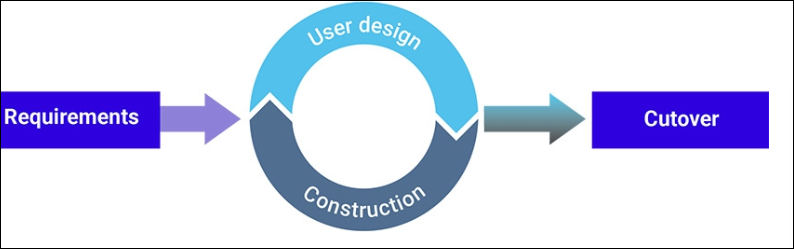 [Speaker Notes: Radical methodology is customer driven that focuses on customer, product and process.]
Pros and Cons of Radical Methodology
Pros
Radical method is most effective method for projects with clearly defined goals and objective.
It is usually effective for small and medium projects.
It clients driven and based on customer, product and process.

Cons 
It requires stable team composition
[Speaker Notes: There are  various advantages  which  are associated  with the radical methodology. First  and  foremost radical method is most effective  method for  projects with goals  and objectives  which are  clearly defined. Furthermore, radical methodology  is usually effective for small and medium  projects. Also  it is usually  client  driven hence  it  is based  on the customer, products  and process. Conversely the  use  of  the radial methodology  is also  befallen by various  cons or  disadvantages whereby the  necessity of stable team composition is among the great challenges  affecting it.]
Recommendation for Pine Valley Furniture
Out of four methodologies, each has strengths and weaknesses.
Each method works effectively under different situations. 
Therefore, Agile Development Methodology is best suited for Pine Valley Furniture.
[Speaker Notes: Out of the four methodologies, i.e., traditional, contemporary, radical and agile, agile is the best methodology to utilize for the Pine Valley Furniture Web store. Although the Agile is recommended, the team should utilize the strengths of other methodologies to ensure that project objectives and goals are achieved timely.]
The Reasons for Recommending Agile
Agile puts a lot of emphasizes on individuals and their relationship with the tools.
It feature customer collaborations through its development process.
It focuses on presenting working software rather than documentations (Chandra, 2015).
[Speaker Notes: Agile puts a lot of emphasizes on individuals and their relationship with the tools. It feature customer collaborations through its development process. As well, it focuses on presenting working software rather than documentations. In addition the use  of the agile  methodology  in establishing or  developing various systems  has  been recommended  to be used by  the small high-tech companies which  needed  shorter time  to  market their  products. Therefore  agile  methodology is recommended  to be used in establishing  systems for  the small business  which are  enable to sustain  for  too long  without getting the  business value out  of their products. Besides agile  methodology is manly  recommended  since it  manly  focus on presenting  working software rather than documentations.]
Level-O Data Flow
It is a complex data flow that requires a comprehensive methodology.
Agile development methodology is best suited methodology to help in development of the data flow software project.
[Speaker Notes: Level-O Data Flow is  data flow diagram  which is  mainly  drawn to represent system of  distinct levels  of abstraction. Therefore the higher level DFDs are usually portioned into  low levels-hacking more  information and  functional elements. Therefore level-O Data Flow   is  complex  data  flow  which involves the  use  of comprehensive methodology. Agile methodology is  best  suited in the development  or establishment  of the data flow software project.]
References
Chandra, V. (2015). Comparison between various software development methodologies. International Journal of Computer Applications, 131(9), 7-10.